104學年度全國高級中等學校教務主任工作會議
落實學生多元評量與學習支援系統
主講人
國立岡山高級農工職業學校
圖書館主任林建宏 主任
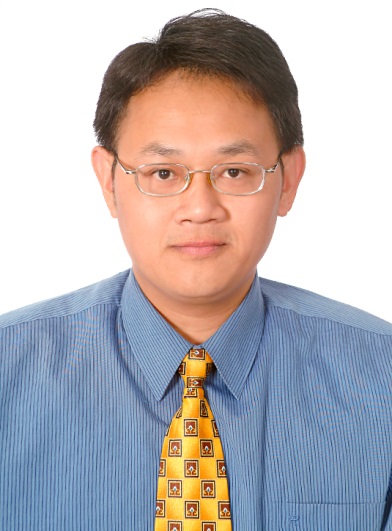 綱要
多元評量實務探討
為何要實施教育測驗?
教育測驗的用途
多元評量實務探討
余民寧(2011)教育測驗與評量
多元評量實務探討
當「評量」不只是「評量」時
多元評量實務探討
學生學習評量辦法
學業成績評量應按學生身心發展及個別差異，並依學科及活動之性質，兼顧認知、技能及情意等教學目標，採多元評量方式。
減修；重修；補修；重讀。
資賦優異縮短修業年限。
進修、訓練、實習列抵免修。
預修進階課程。
學校學生學習評量，包括學業成績評量及德行評量。
學校應建置學生學習支援系統，並依日常及定期學業成績評量結果進行分析，作為學期中實施差異化教學及補救教學之依據，以輔導學生適性學習，發揮學生潛能。
提供預警措施，並給予個別輔導。
多元評量實務探討
實施實務部分-多元評量
多元評量實務探討
多元評量的實務挑戰
時間限制、設備條件、技術品質(信度、效度)
真實性、多元焦點、可授性、評定結果的可信度和準確度
多元評量實務探討
該如何做?
盧雪梅(1998)實作評量的應許、難題和挑戰
多元評量實務探討
您的想法呢?
沒有理想的教育，我們只剩下複製
教務主任可以做什麼？法呢?
學生學習支援系統整合與建置
為何要做學生學習支援系統?
還是充滿疑惑?想知道別人如何做嗎?
實務經驗分享
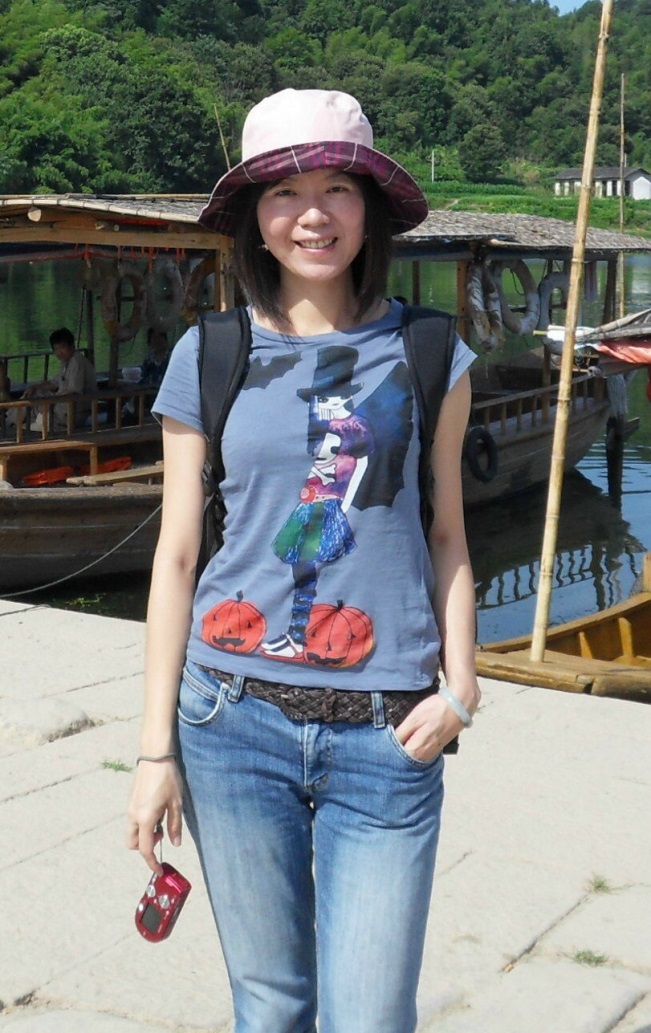 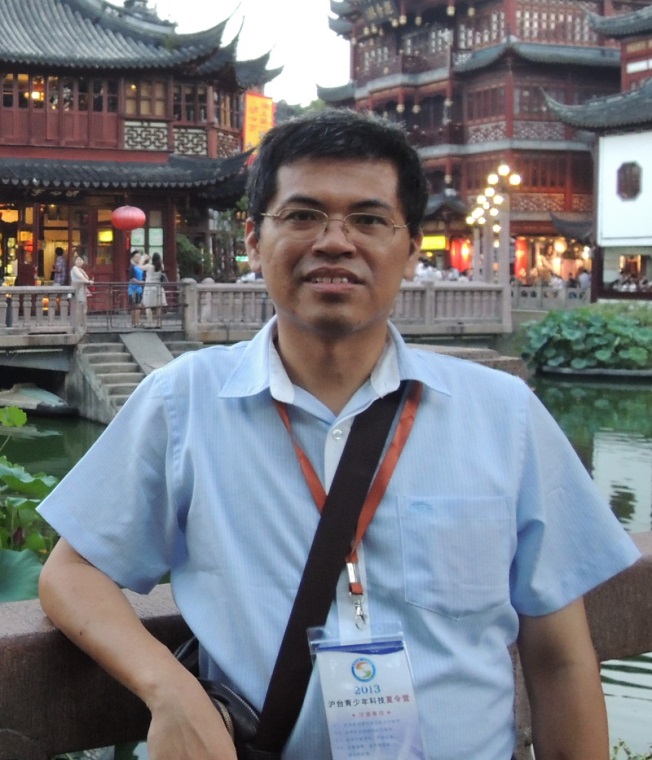 興大附中張啟中主任    文華高中蔡美瑤主任
大家一起動腦想一想
關於多元評量，教務主任可以做什麼？
學習起點如何界定？您如何做？
學習監控的機制？您如何做？
    命題與審題
    落點預測
    評量後之分析
    預警措施的具體作為？您如何做？
補救教學的誘因？
歡迎您提供 貴校作法